Администрация Максимовского сельсовета
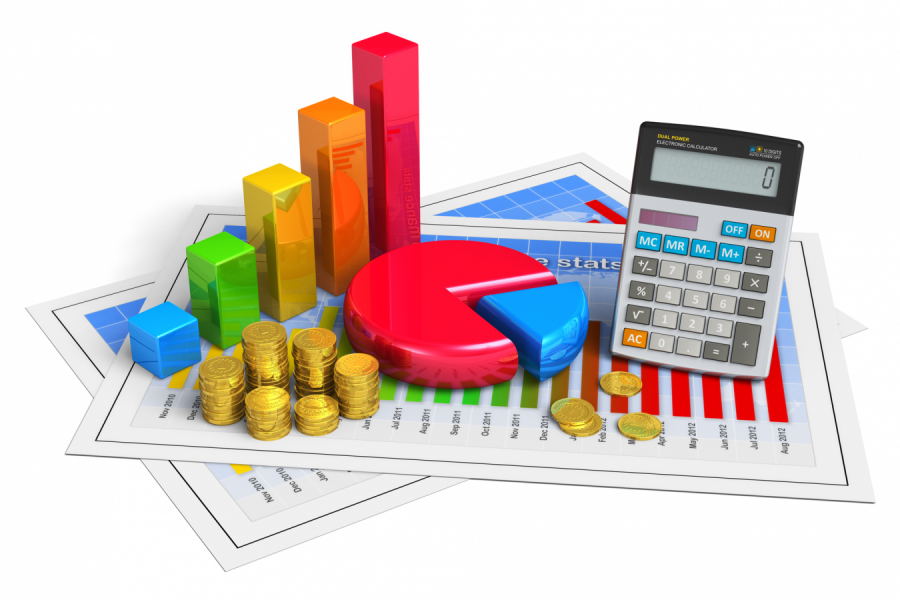 Проект исполнения бюджета за 2023 год
Бюджет - это форма образования и расходования фонда денежных средств, предназначенных для финансового обеспечения задач и функций государства и местного самоуправления.
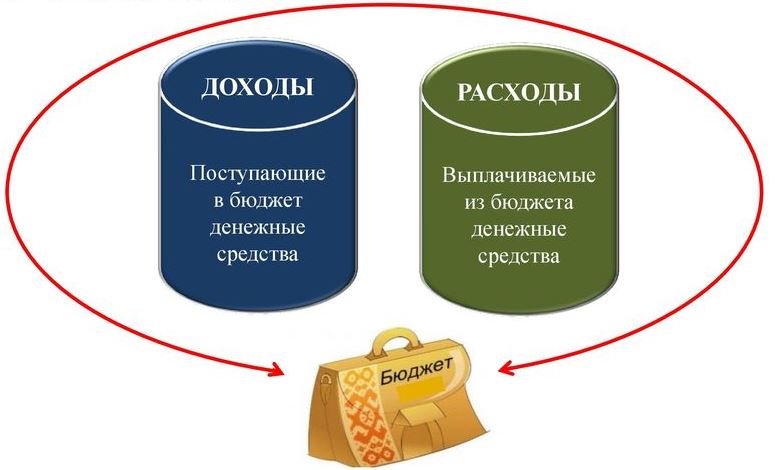 Доходы бюджета Максимовского сельсовета за 2023 г.
Расходы бюджета Максимовского сельсовета за 2023 год
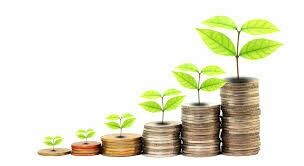 Администрация Максимовского сельсовета
Адрес:676885, Амурская область, Октябрьский район,
с.Максимовка, ул.Лениная, д.33
телефон 8(41652)26-2-22
ИНН/КПП  2821000692/282101001
ОГРН 10228010636647
Глава Максимовского сельсовета: 
Воронцова Лидия Михайловна
Официальный сайт: http://maximovka.ru/index.php
Эл. адрес: makcimovka09876@rambler.ru
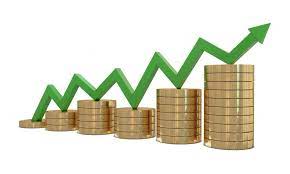